***You have 3 Minutes ***
Objective
I can tell the time before the half hour








Vocab/Ideas
Mañana
Tarde
Noche
Cuarto
Media
Mediodía
Medionoche





Vámonos
Next slide
Just answer 
1-6
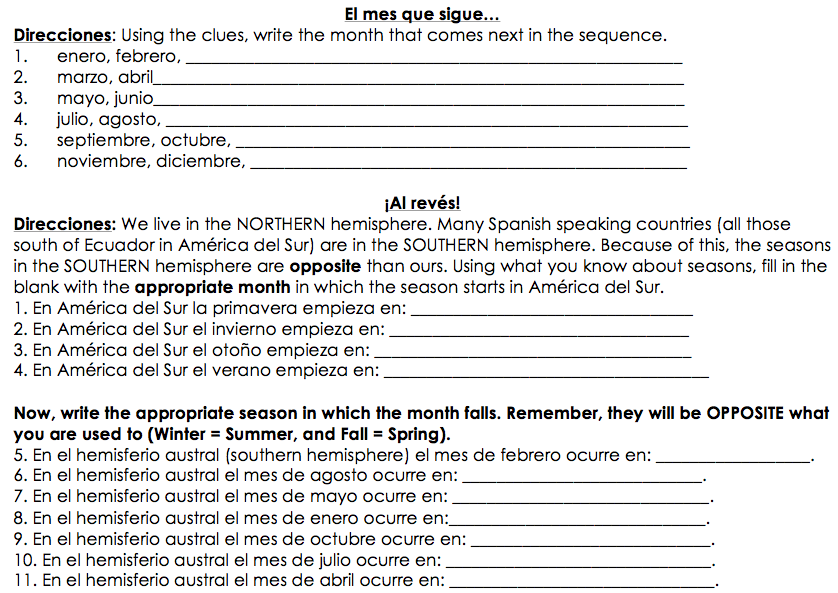 marzo
mayo
julio
septiembre
noviembre
enero
septiembre
junio
marzo
diciembre
verano
invierno
otoño
verano
primavera
invierno
otoño
LA HORA
Take out your notes
EXTRAS!PIZARRA = PAPEL
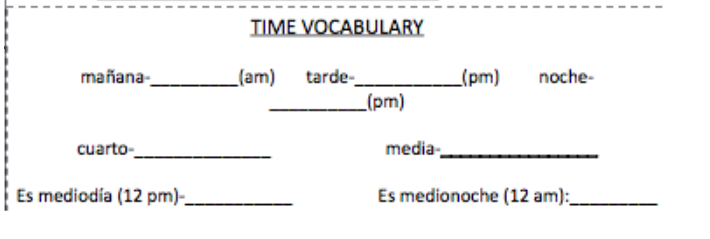 morning
afternoon
night
Quarter
 (15 mins.)
Half
 (30 mins.)
It’s noon.
It’s midnight.
TO EXPRESS THE HOUR:
Es la una (1:00)
Son las _____ (2:00 through 12:00)
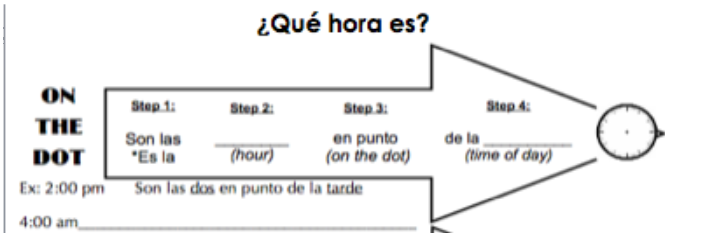 [Speaker Notes: Left this blank so we can write—the spaces were too small!]
EL RELOJ
EL RELOJ: LA HORA
Son las doce
Son las once
Es la una **
Son las diez
Son las dos
Son las tres
Son las nueve
Son las cuatro
Son las ocho
Son las siete
Son las cinco
Son las seis
QUÉ HORA ES?
LA HORA: BEFORE THE HALF HOUR
Es la/ Son las + ______________ Y _____________
			     (hour)		(minutes)
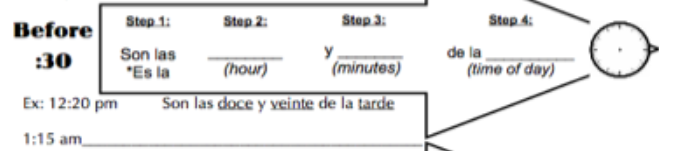 MÁS CON EL RELOJ…
EL RELOJ: LA HORA
En punto
Y cinco
Y diez
Y
Y quince/
Y cuarto
Y veinte
Y veinticinco
Y treinta /
Y media
[Speaker Notes: Divide clock in half and have kids write “Y” on the right side]
DIBUJEN RELOJES
In your notes, we’re going to practice drawing clocks for the time before the half hour!
QUÉHORAES?
I give you: word form
You give me: digital form
Es la una y diez
Son las tres y media
Son las diez
Y veinte
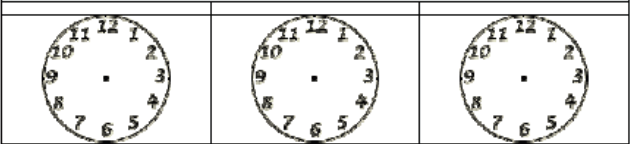 10:20
3:30
1:10
[Speaker Notes: Students do not have to write down the word form—just the digital form once they figure it out (as a class); draw clock hands onto clock on board]
QUÉHORAES?
I give you: digital form
You give me: word form
4:18
11:07
9:00
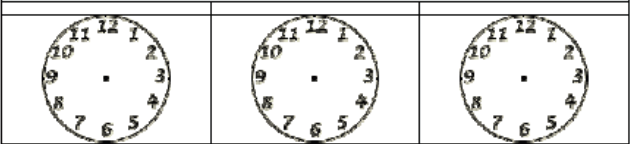 Son las once y siete
Son las nueve (en punto)
Son las cuatro y dieciocho
[Speaker Notes: Students do not have to write down the word form—just the digital form once they figure it out (as a class); draw clock hands onto clock on board]
QUÉHORAES?
I give you: word form
You give me: digital form
Son las cinco y media
Son las seis y diez
Es la una y veintidos
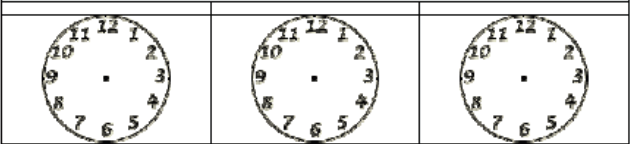 1:22
6:10
5:30
[Speaker Notes: Students do not have to write down the word form—just the digital form once they figure it out (as a class); draw clock hands onto clock on board]
PIZARRITAS!
I am going to give you either a digital time or a written time. You will give me the opposite! 

For example,
 if I give you numbers  you give me words. 
If I give you words  You give me numbers!
Son las cuatro y diez de la tarde.
4:10 PM
Son tres y cuarto de la mañana.
3:15 AM
Es mediodía.
12:00 PM
Es la una y ocho de la tarde.
1:08 PM
Son las siete y veintidos de la noche.
7:22 PM
10:00 AM
Son las diez en punto de la mañana.
7:12 PM
Son las siete y doce de la noche.
12:00 AM
Es medianoche.
1:30 PM
Es la una y treinta (media) de la tarde.
2:22 PM
Son las dos y veintidós de la tarde.
Son las once y cinco de la noche.
11:05 PM
Son las doce y veinticinco de la tarde.
12:25 PM
Es la una y siete de la mañana.
1:07 AM
Son las nueve en punto de la noche.
9:00 PM
Son las ocho y media de la noche.
8:30 PM
8:17 AM
Son las ocho y diecisiete de la mañana.
2:15 PM
Son las dos y quince (cuarto) de la tarde.
11:00 AM
Son las once (en punto) de la mañana.
12:10 PM
Son las doce y diez de la tarde.
3:21 PM
Son las tres y vientiuno de la tarde.
TAREA
30 Minutes of studying telling time on the hour and before the half hour.

Record it on your homework log.